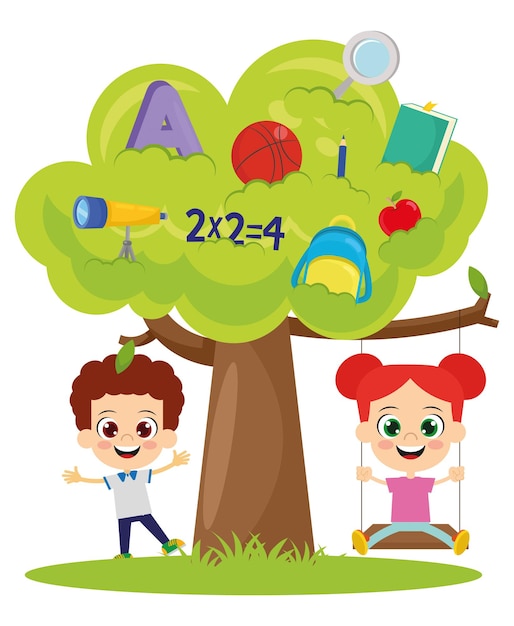 Математика
1 клас
Розділ VІ. 
Числа 21-100
Урок 111
Нумерація чисел першої сотні
Організація класу
Настрій на урок взяли
Й працювати почали.
Встали, дітки, всі рівненько,
Посміхнулися гарненько,
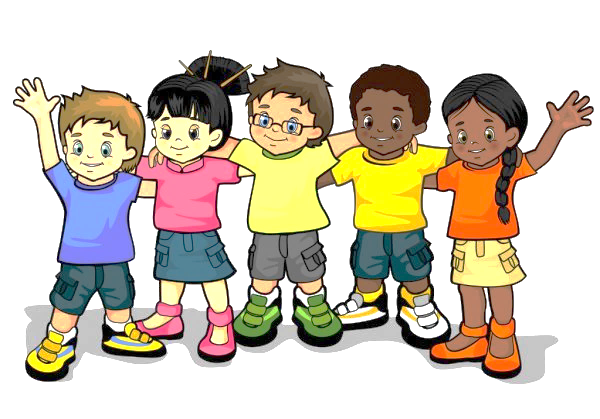 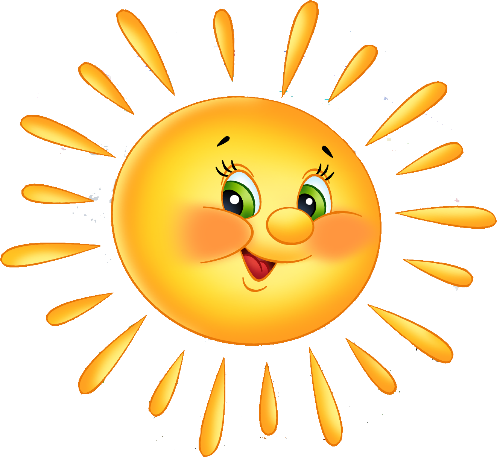 Гра «Хто швидше?»
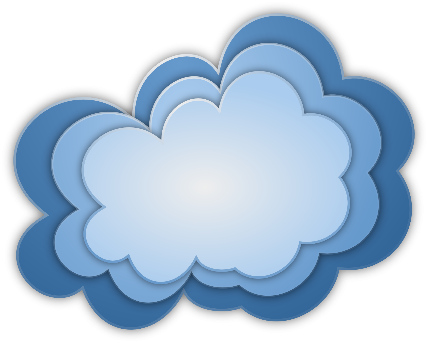 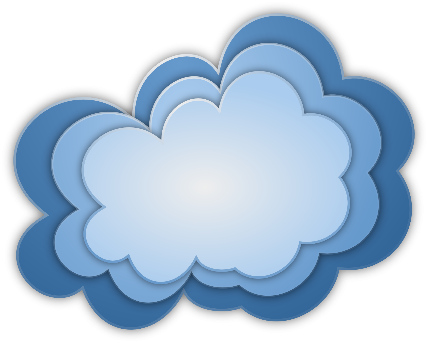 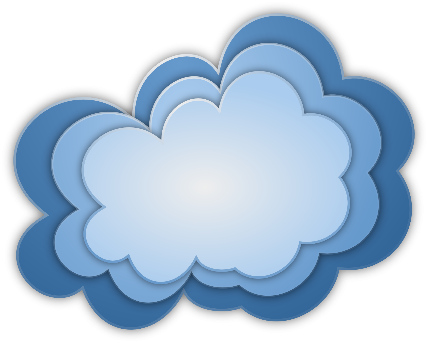 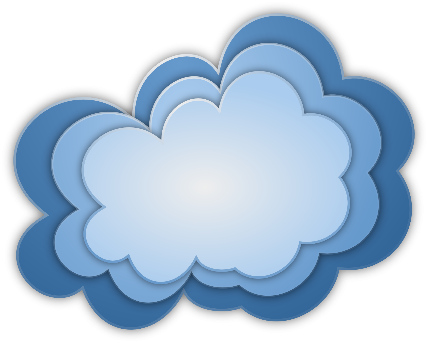 90
80
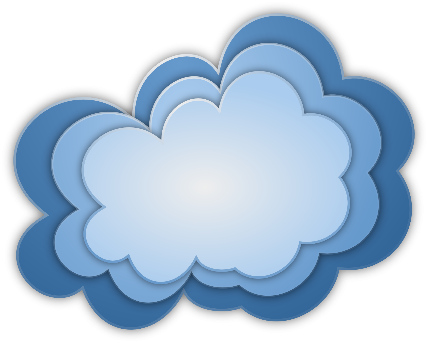 15
25
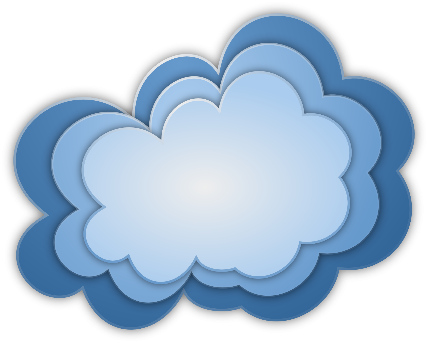 60
35
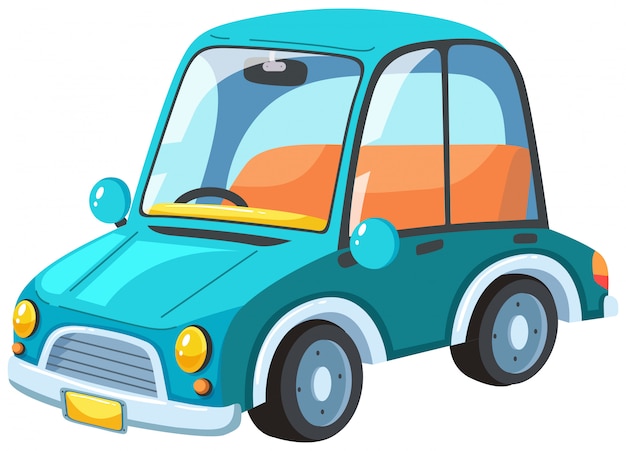 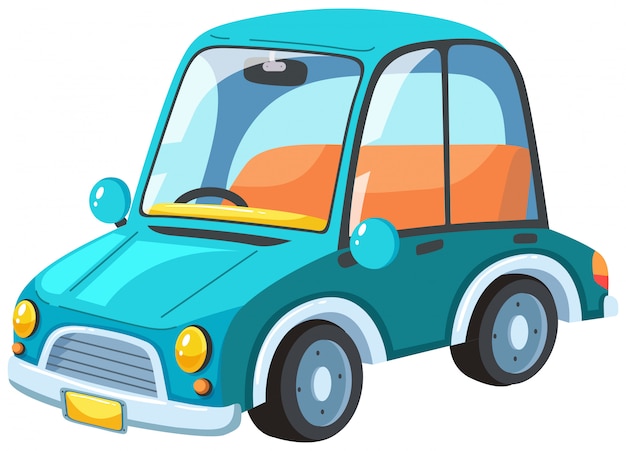 10 + 15
40 + 20
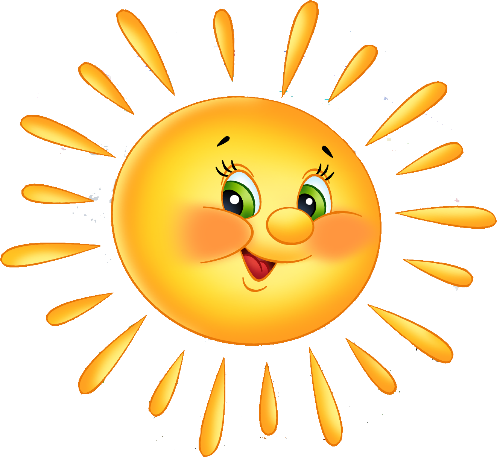 Гра «Хто швидше?»
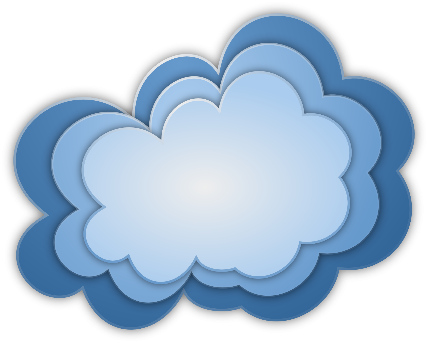 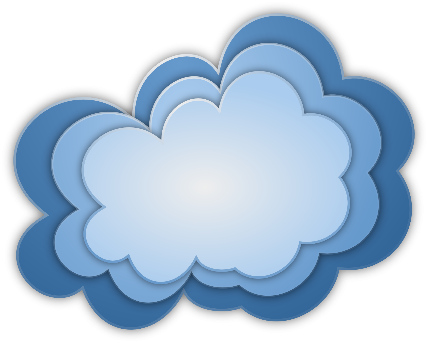 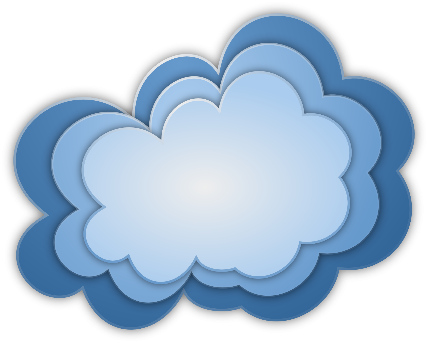 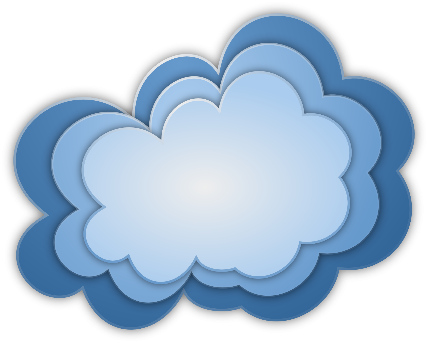 70
13
80
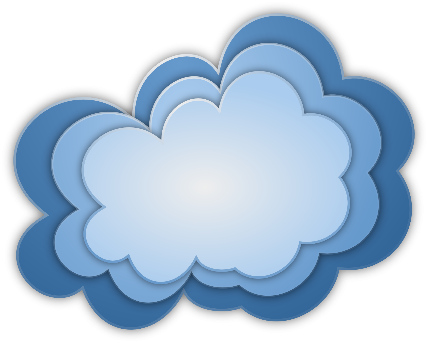 12
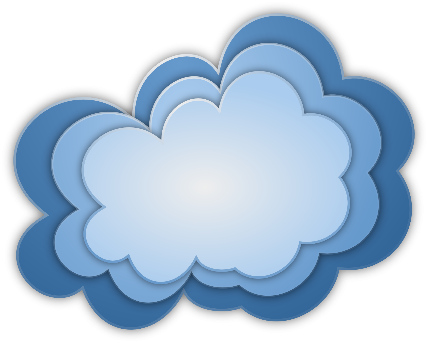 11
60
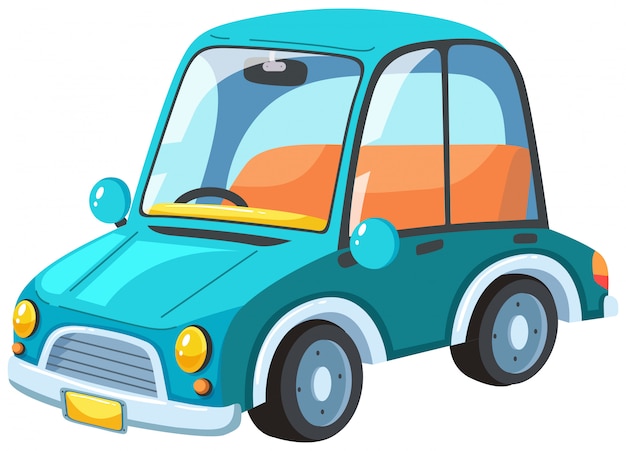 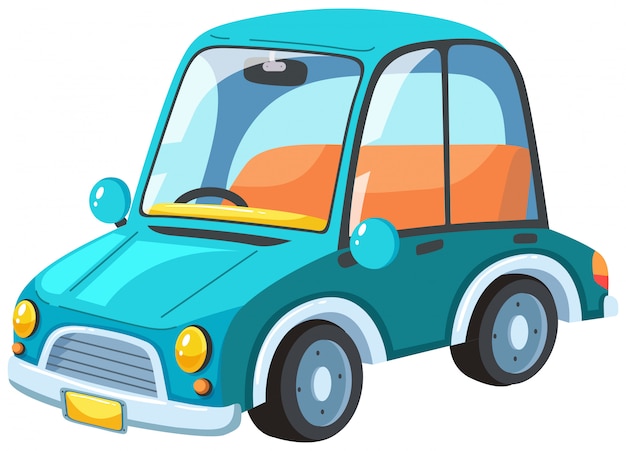 20 + 50
18 – 6
Усні обчислення. Віршована задача
П'ять кошенят пісок копають,
На сонці троє загоряють,
А двоє бавляться в траві.
То скільки їх? Скажіть мені.
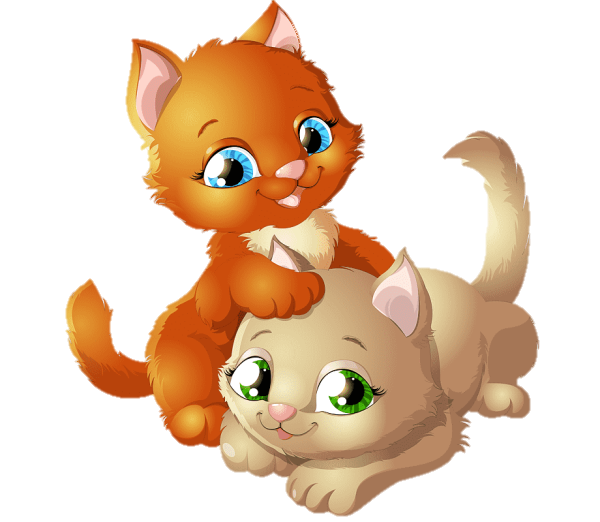 5 + 3 + 2 =
10
Усні обчислення. Віршована задача
Найвеселіші мишенята
Учотирьох пішли гуляти.
А п'ятнадцятеро прийшли пізніше,
І стало всім ще веселіше.
Вони сміялись і співали.
А скільки їх? Порахували?
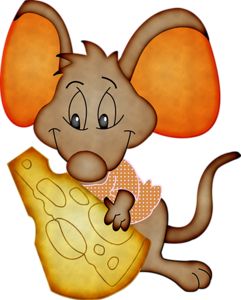 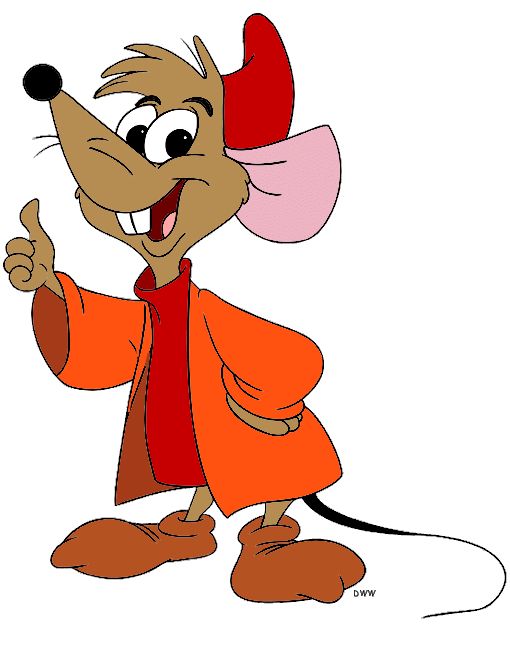 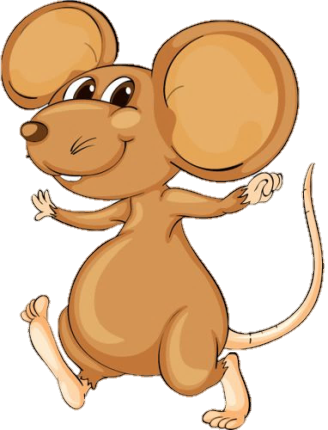 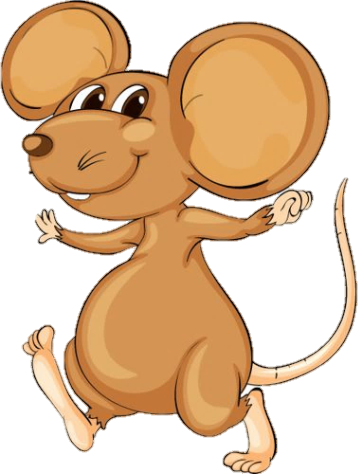 4 + 15 =
19
Усні обчислення. Віршована задача
Ґелґотять край річки гуси,
Їх пасе мала Ганнуся.
Сім – десь ходить біля броду,
Десятеро вже ввійшли у воду.
Ми попросимо дітей
Полічити всіх гусей.
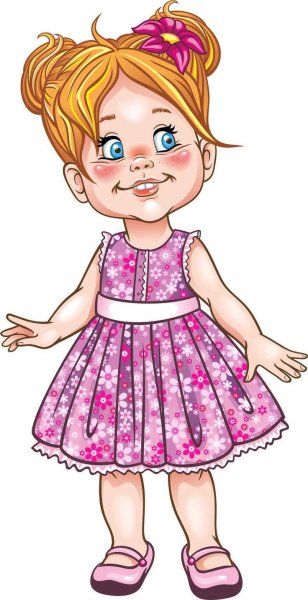 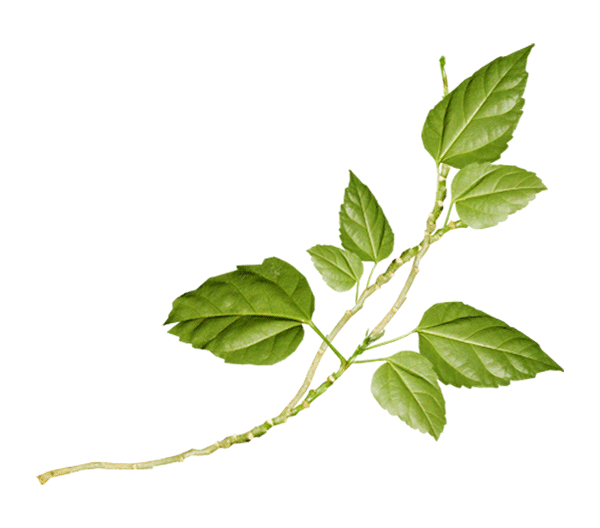 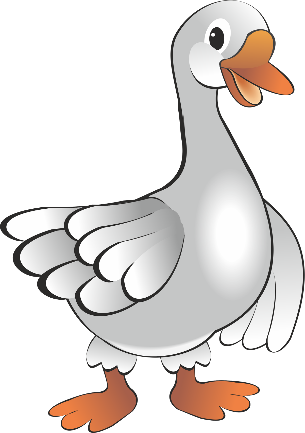 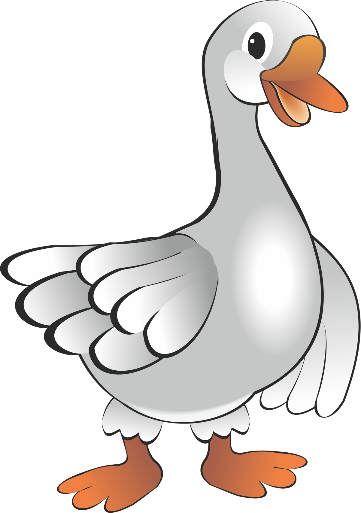 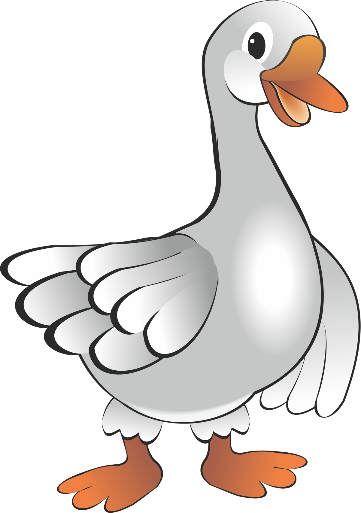 7 + 10 =
17
Усні обчислення. Віршована задача
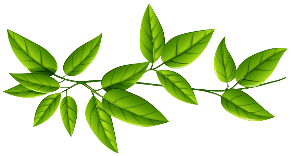 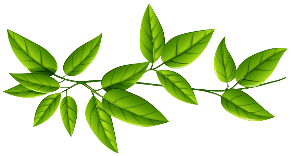 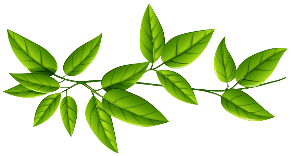 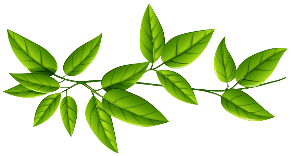 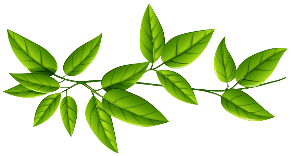 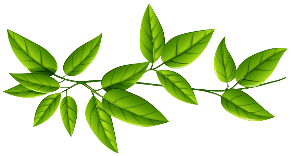 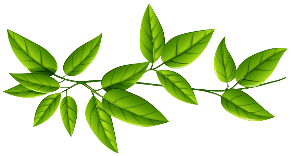 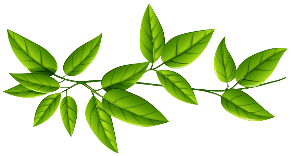 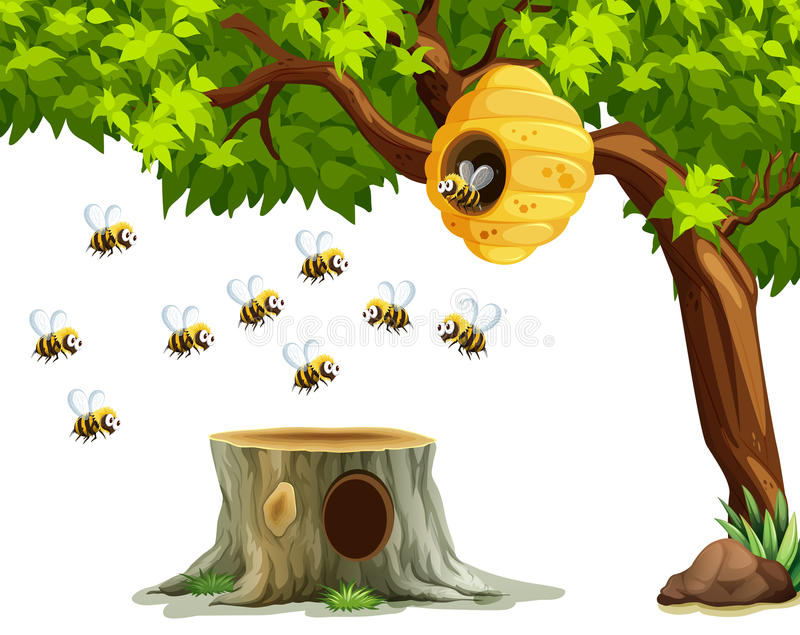 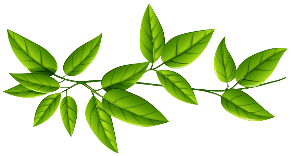 Два десятки бджіл літало,
На квітках медок збирало.
Один десяток відлетів,
Наївся й спати захотів.
Хто з вас, діти, відгадає,
Скільки бджілок ще літає?
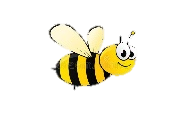 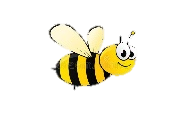 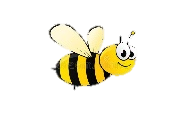 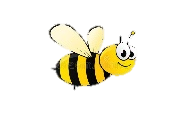 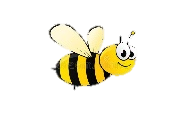 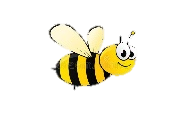 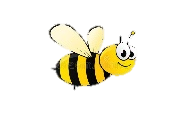 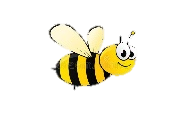 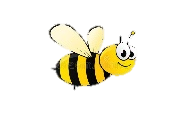 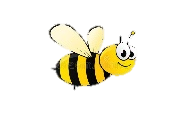 20 – 10 =
10 =1дес.
Повідомлення теми та завдань уроку
Що таке десяток? Як утворили десяток? 
Що більше 1 десяток чи 1 одиниця? Доведіть. 
Що позначає 10 десятків? 
Скільки одиниць в 1 сотні?
Визнач, що невідомо на кожній схемі і як знайти невідоме число?
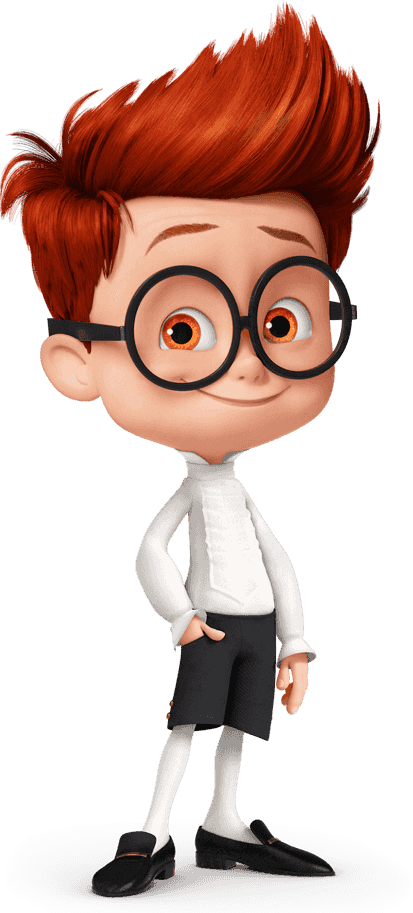 Сьогодні ми будемо вивчати нумерацію першої сотні. Повторимо парні числа. Розв'язувати задачі на знаходження суми й невідомого доданку.
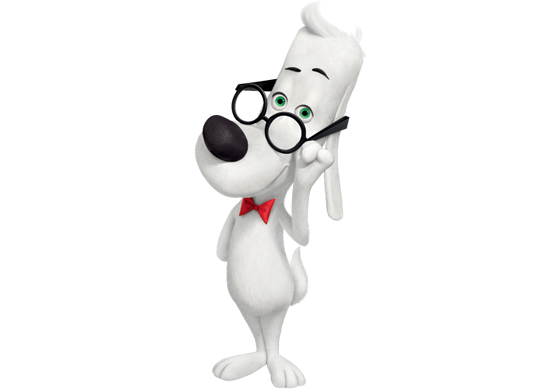 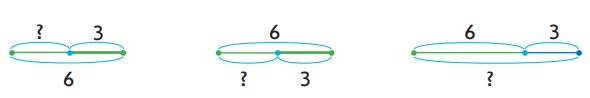 Робота в зошиті
Запиши числа, які складаються з:
9д. і 2 од.; 3д. і 8 од.; 7д. і 0 од.; 6д. і 5 од; 10д.і 1 од.
101
92
38
70
65
Запиши попередні числа до записаних
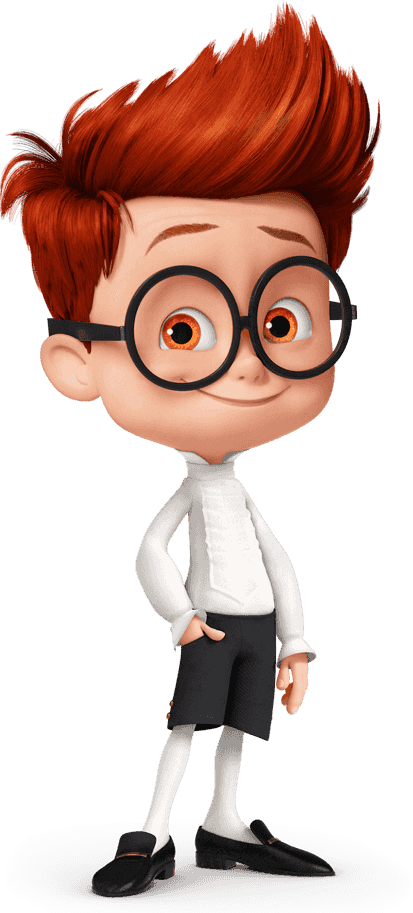 100
91
37
69
64
Склади 4 рівності за схемою
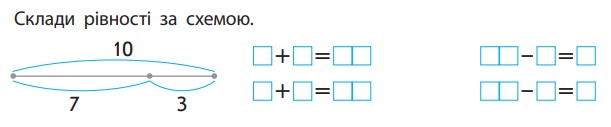 Розв'язую задачу
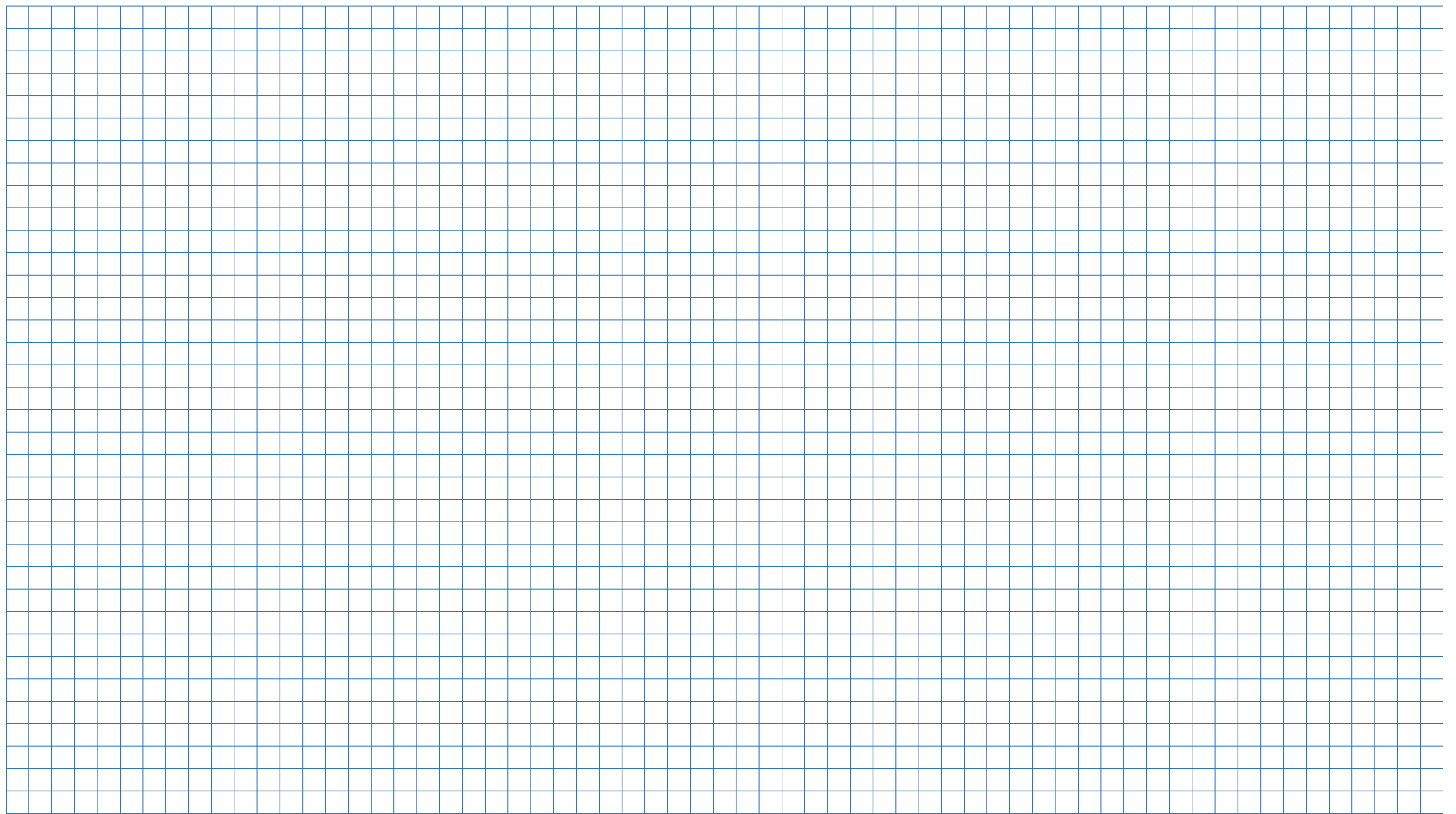 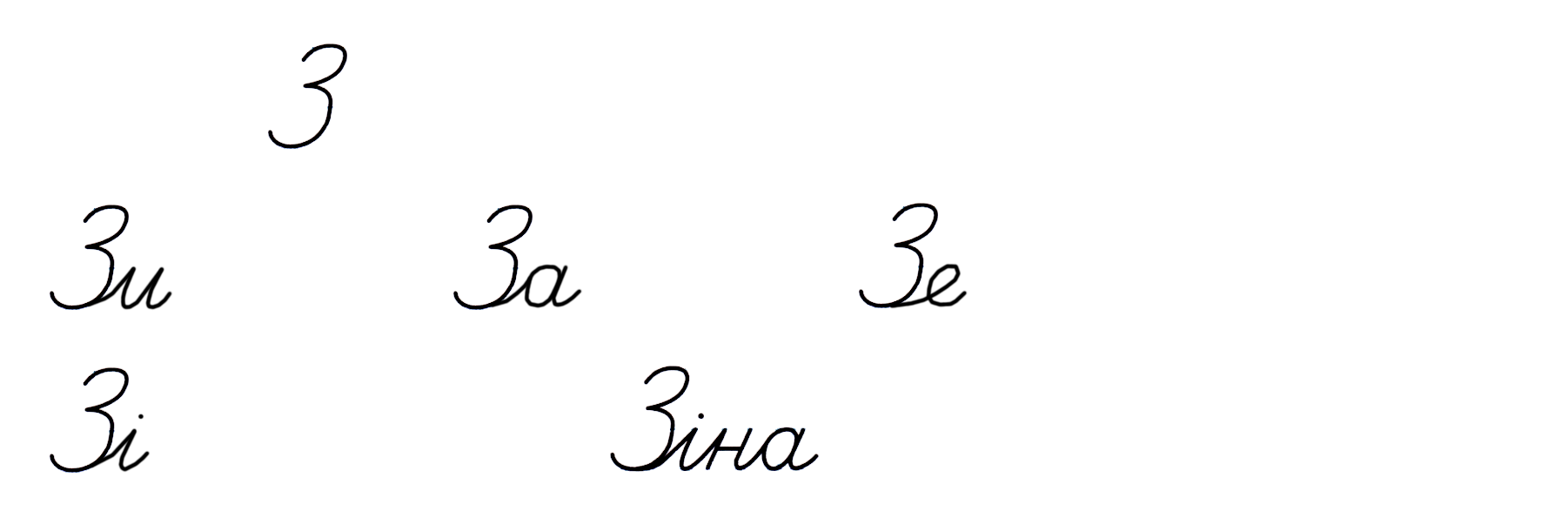 До Великодня Оленка підготувала 10 писанок і 
6 крашанок.
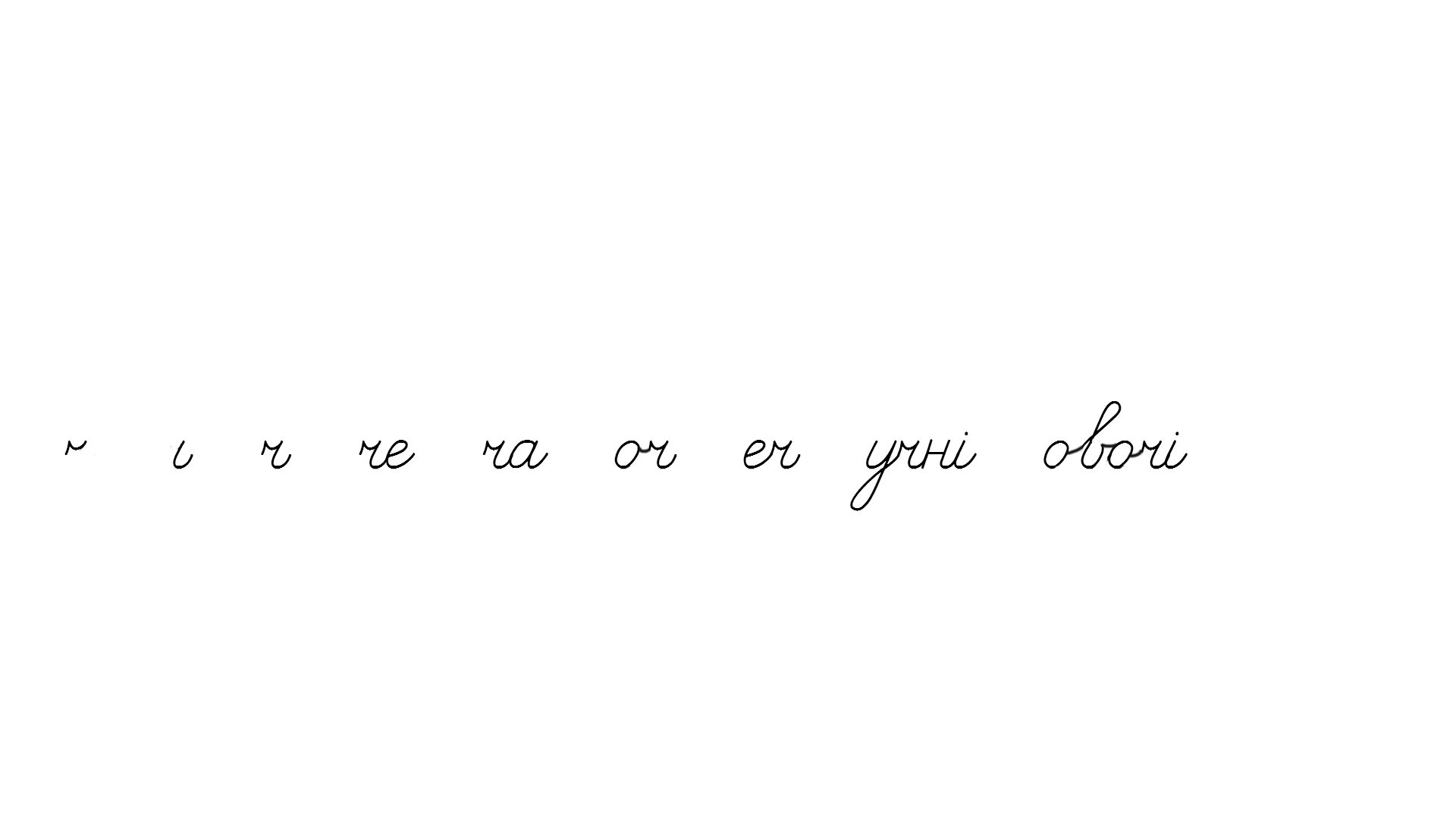 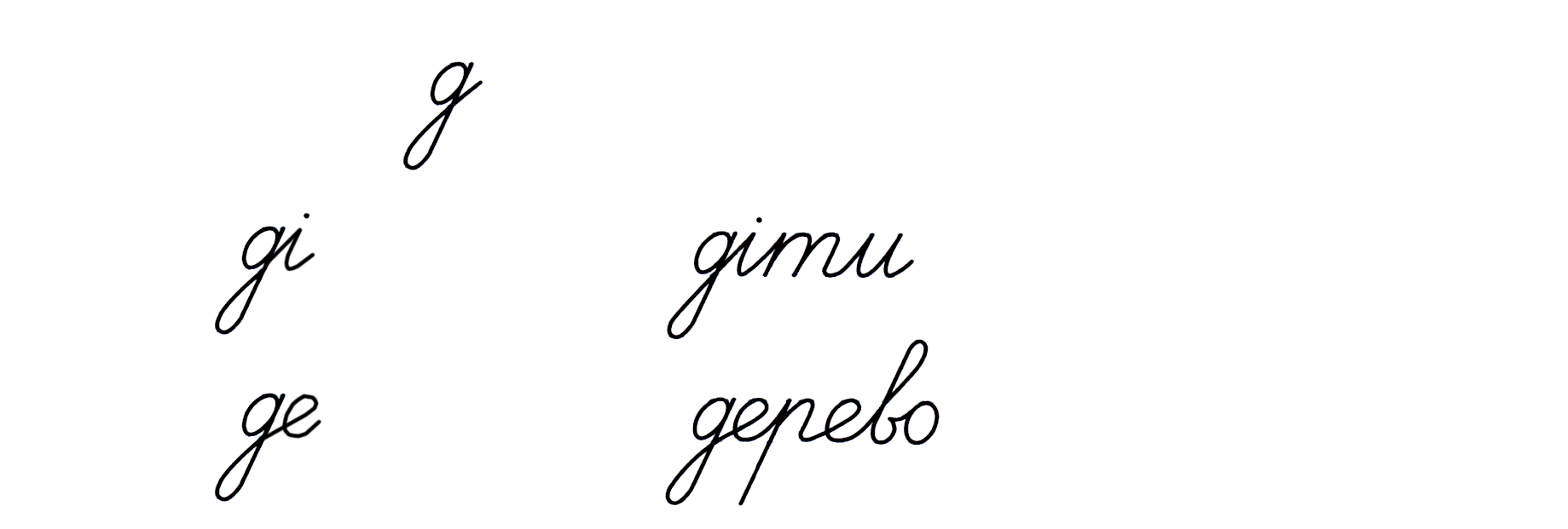 10
?
10
6
Скільки всього великодніх яєць підготувала Оленка?
16
?
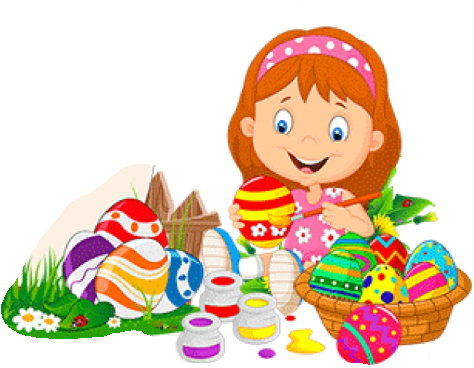 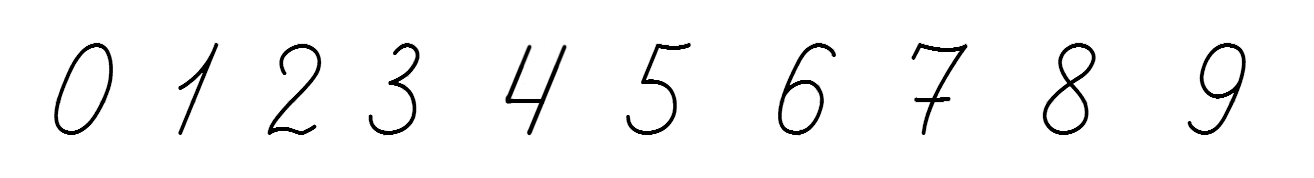 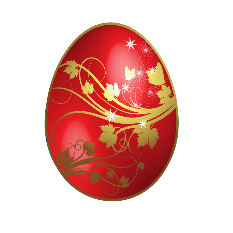 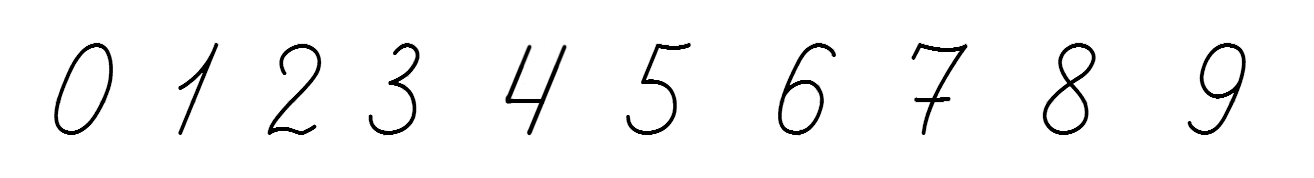 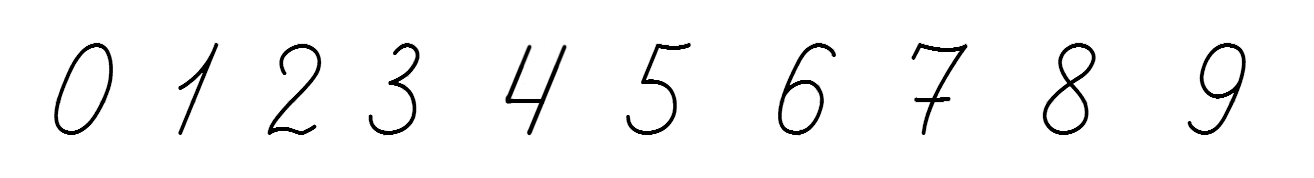 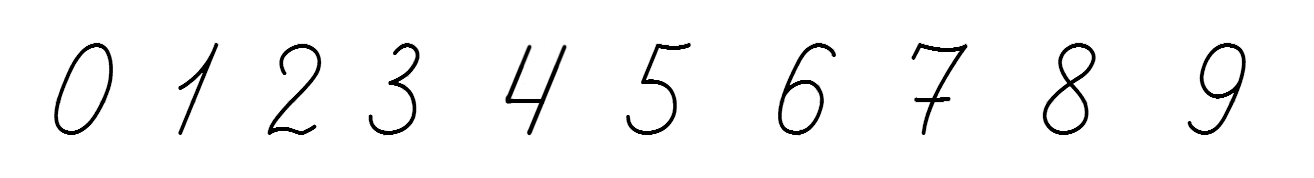 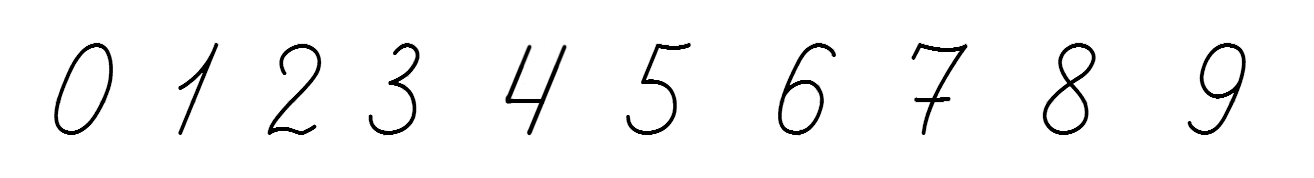 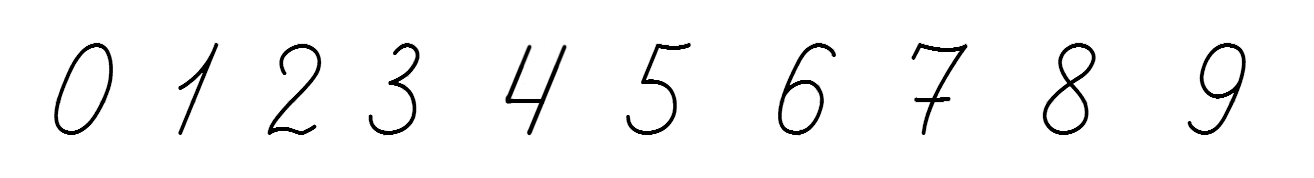 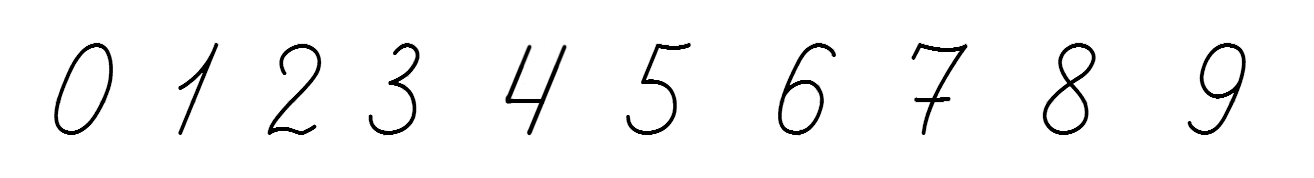 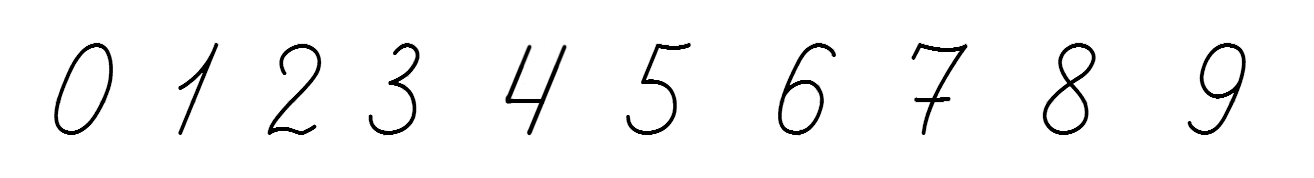 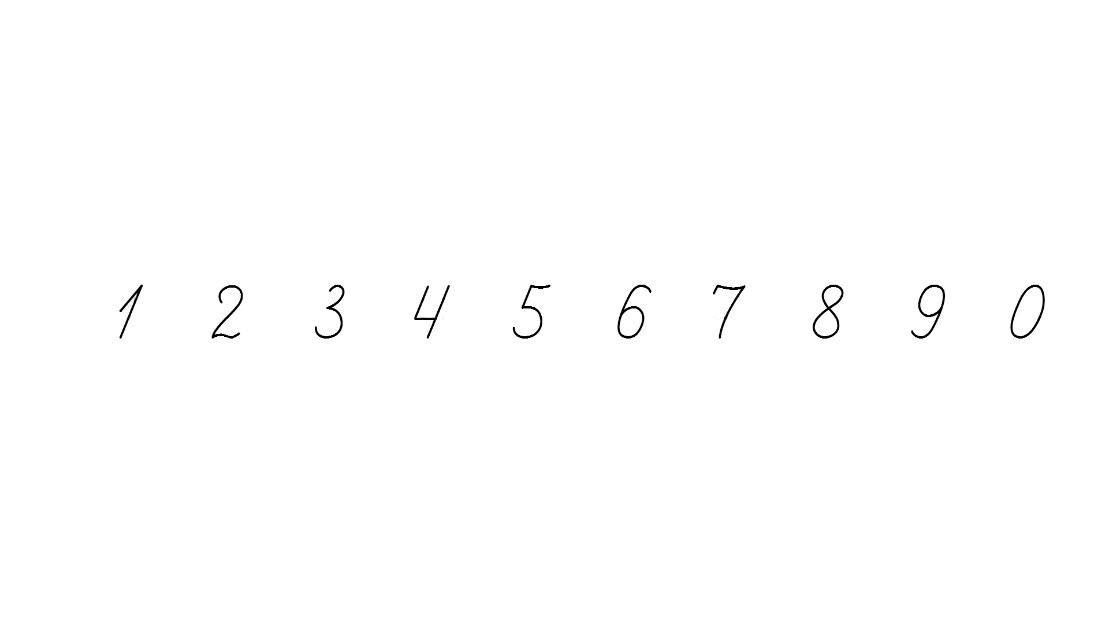 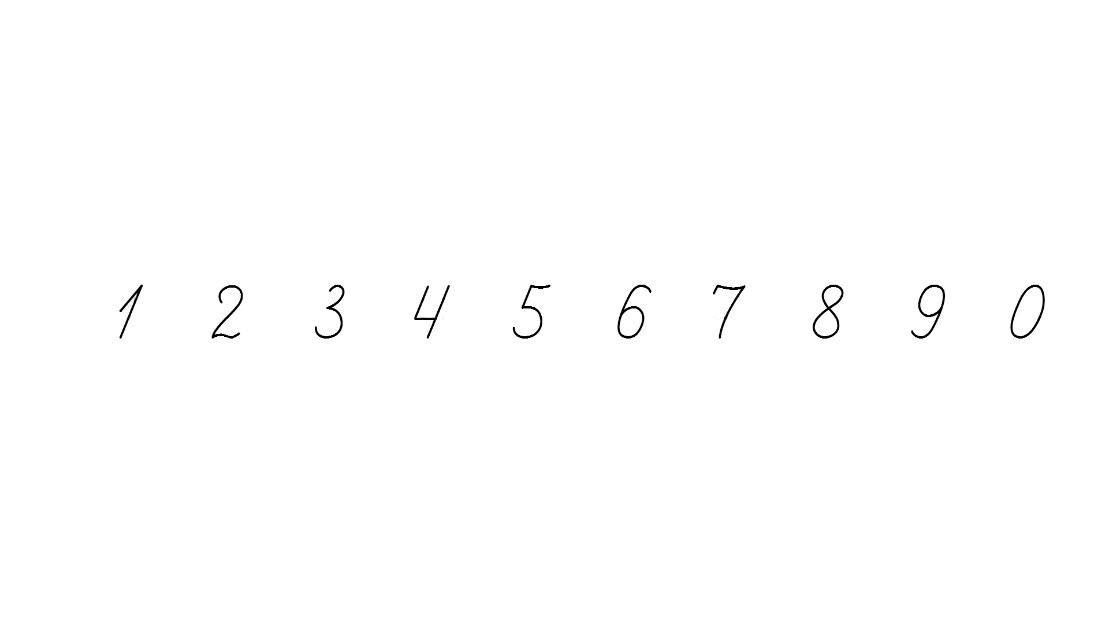 (яєць)
(кр.)
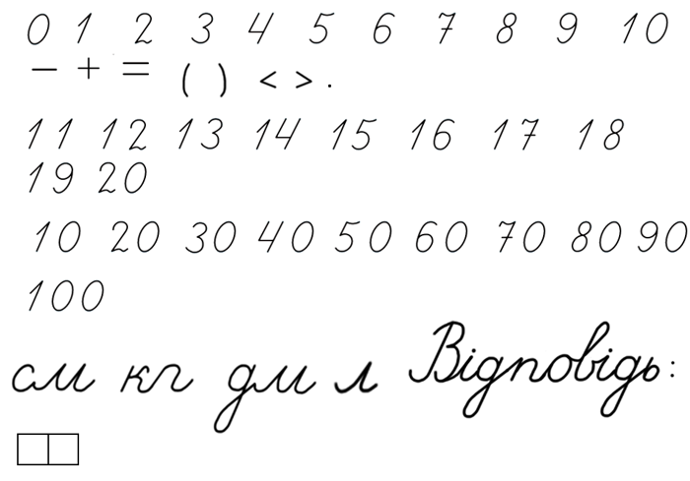 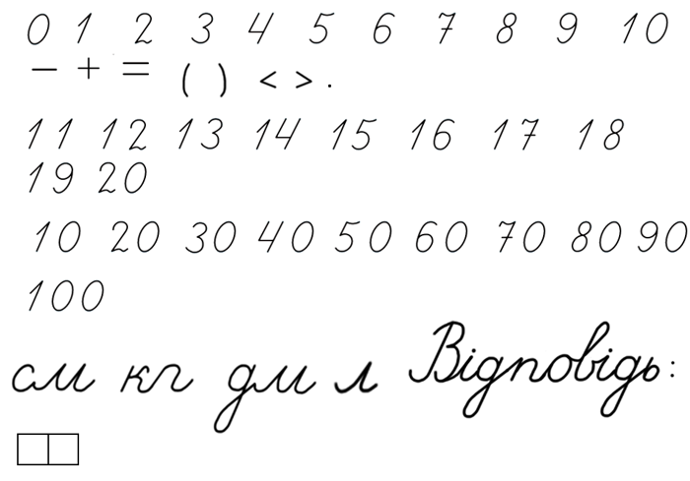 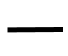 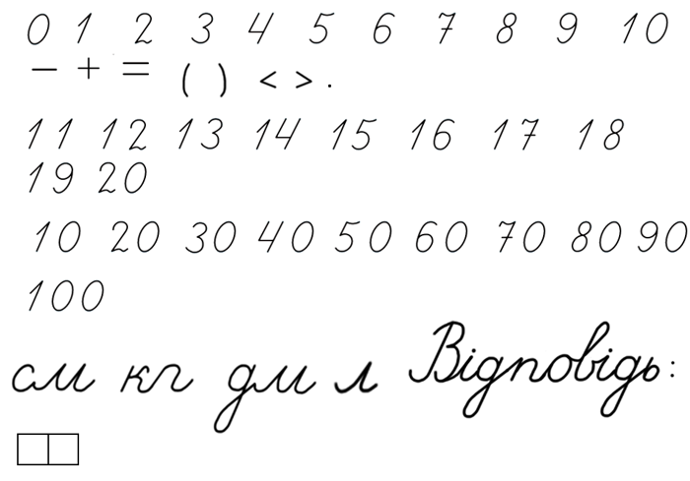 Відповідь: 16 яєць всього.
6 крашанок.
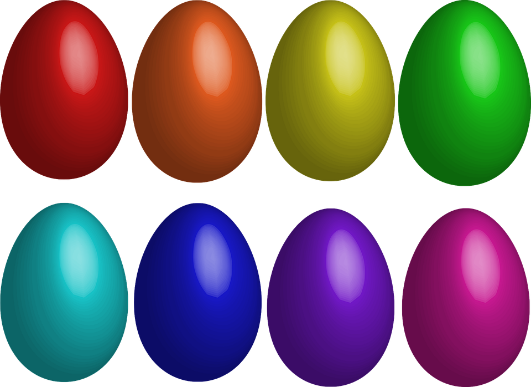 суми
Це задача на знаходження …
Склади обернену задачу.
Підручник.
Сторінка
106
доданку
Це задача на знаходження …
Робота в зошиті
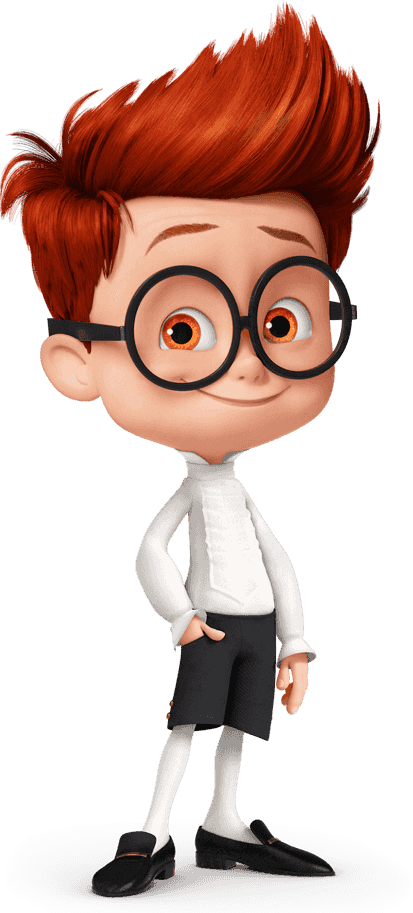 14. Запиши пропущені числа. Як називаються числа в грушці, яблуці?
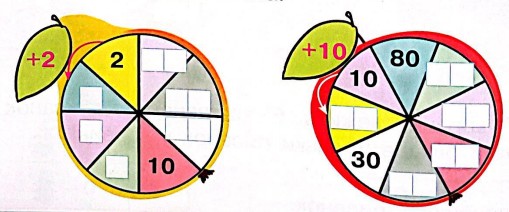 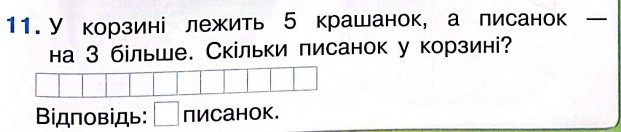 16
70
4
14
60
20
12
6
50
8
40
Сторінка
59- 60
Робота в зошиті
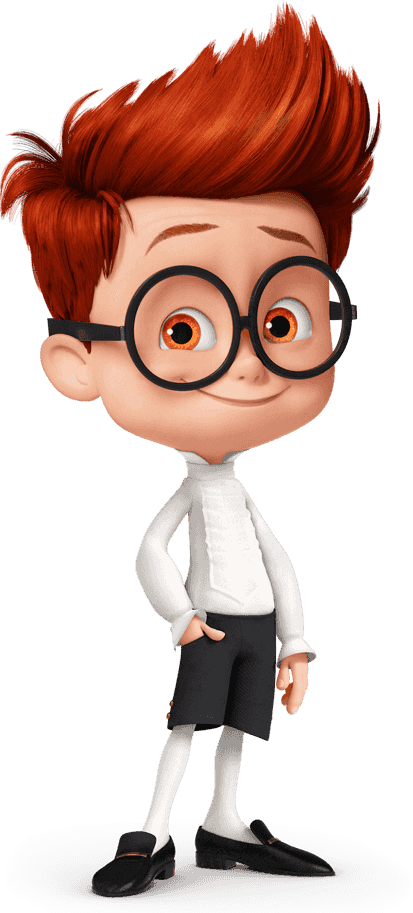 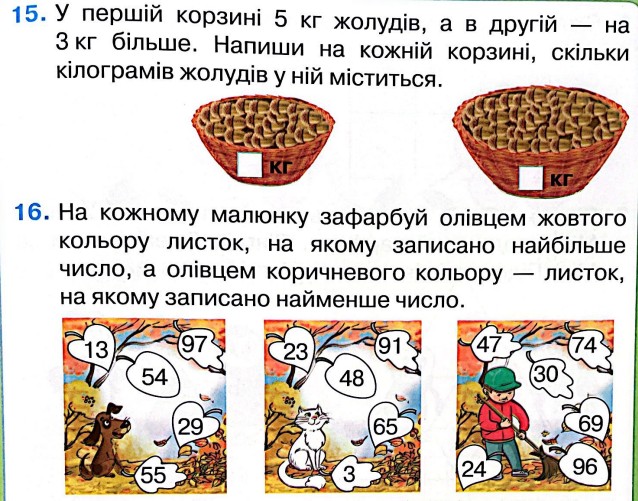 5
8
Сторінка
61
Вирішую проблему
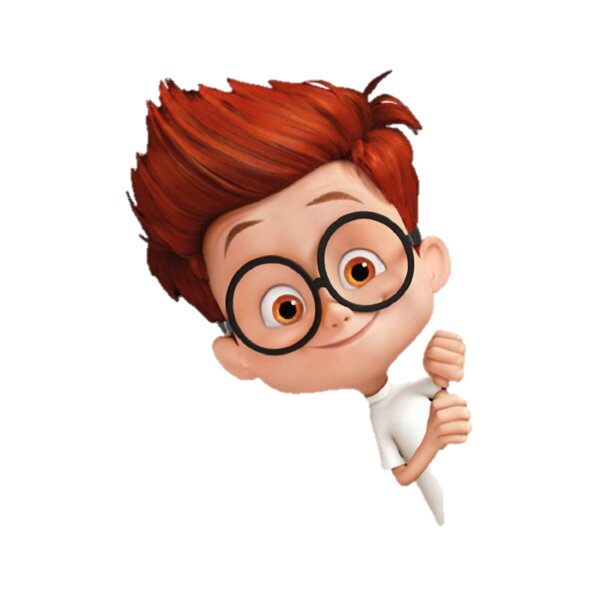 Я хочу, щоб у вазі стояло 19 тюльпанів.
Скільки ще тюльпанів треба поставити у вазу, щоб здійснилося бажання дівчинки?
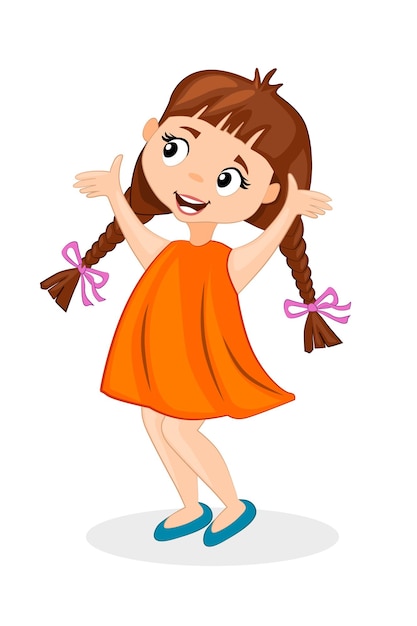 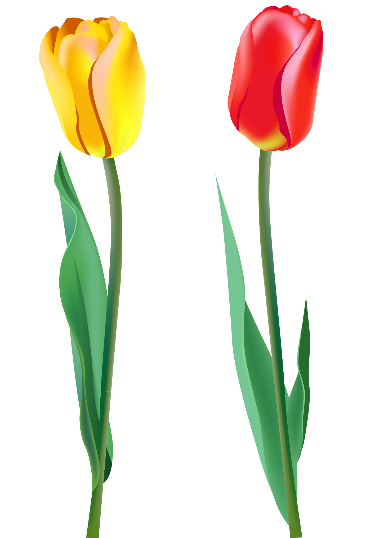 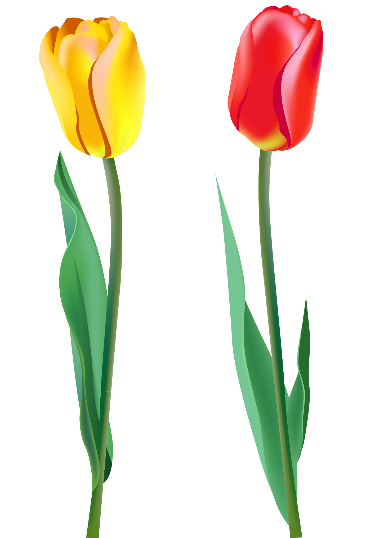 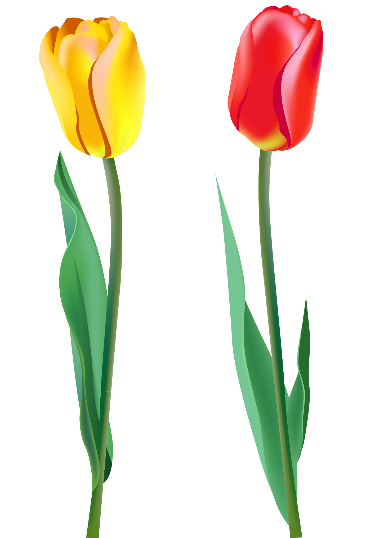 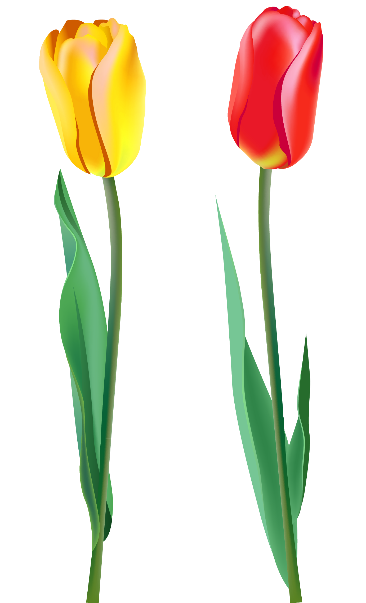 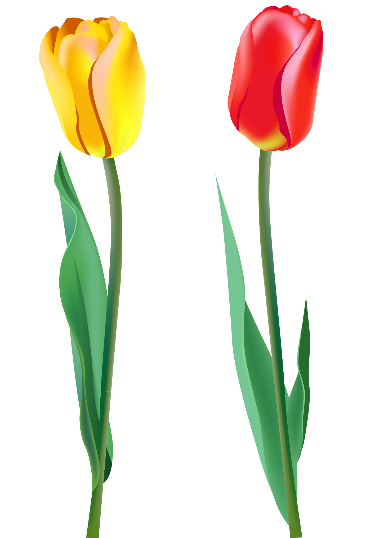 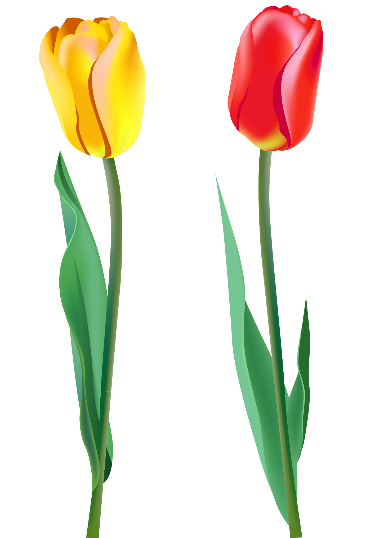 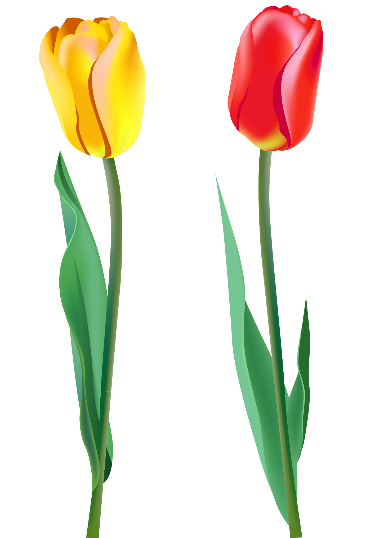 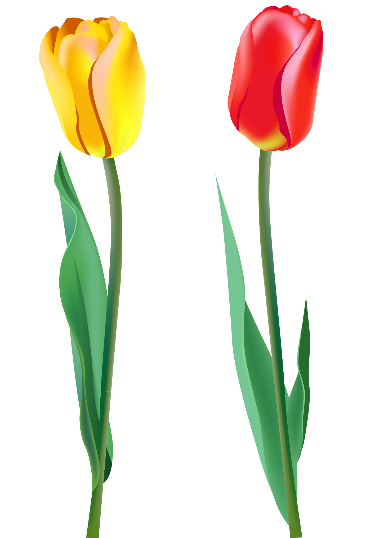 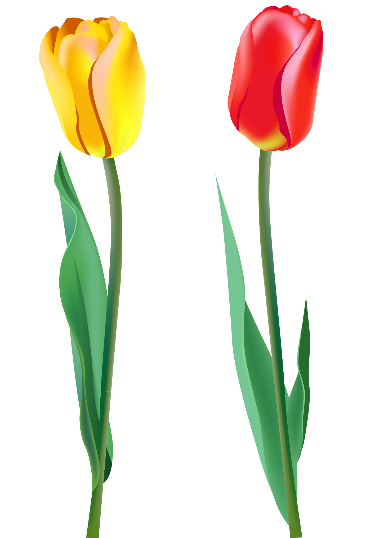 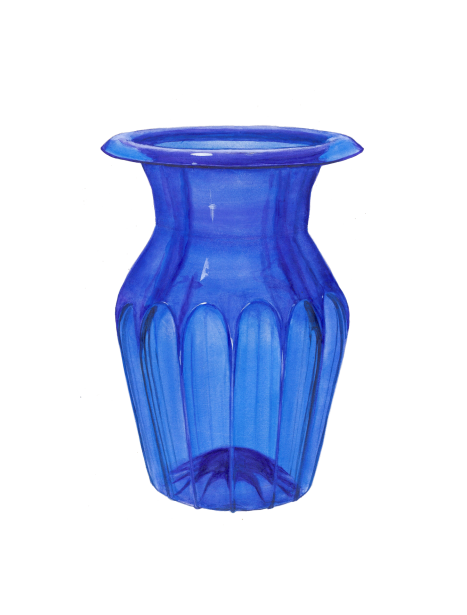 1
0
+ 9 = 19
Підручник.
Сторінка
106
Міркую
За малюнком назви посуд, місткість якого більша за 1 л; посуд місткість якого менша від 1 л.
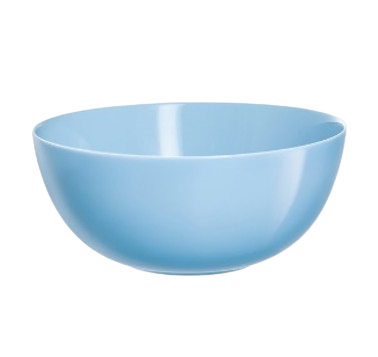 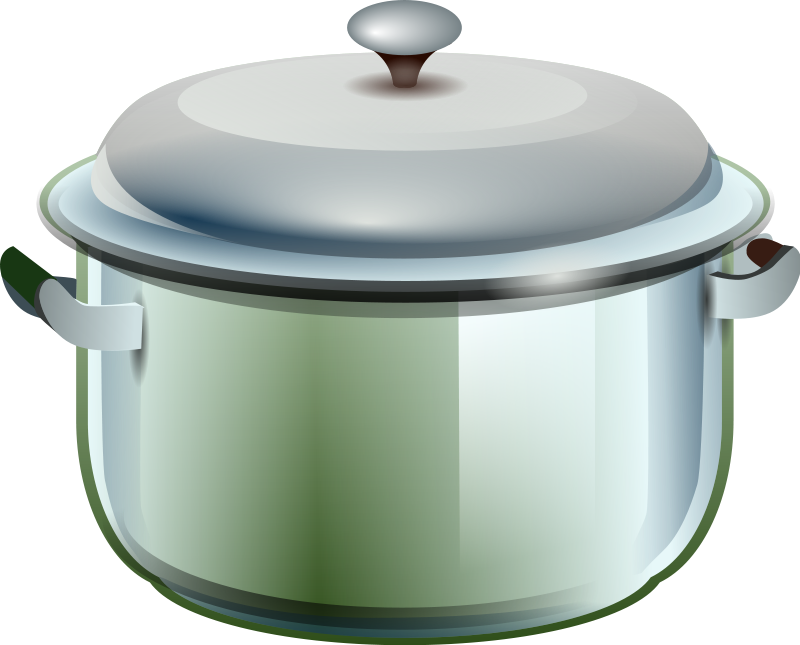 1 л
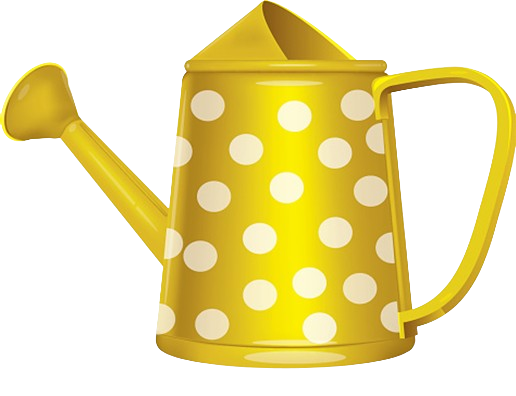 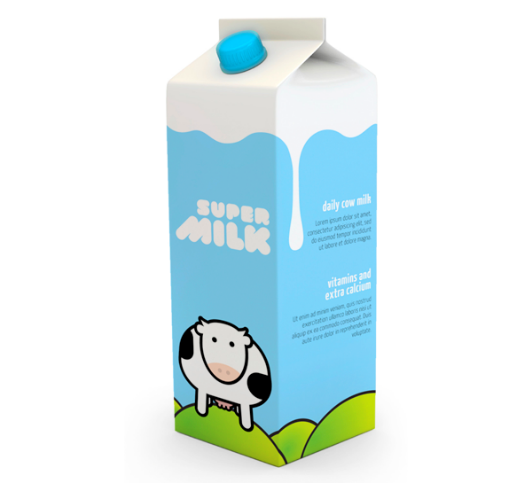 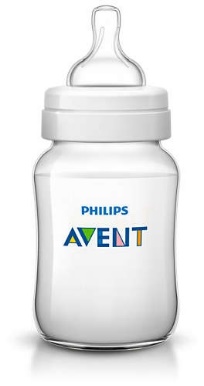 Підручник.
Сторінка
106
Online завдання
Відскануй QR-код або натисни жовтий круг!
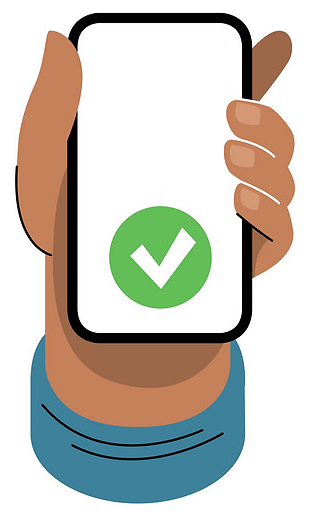 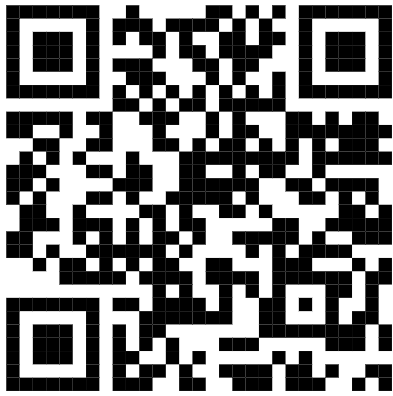 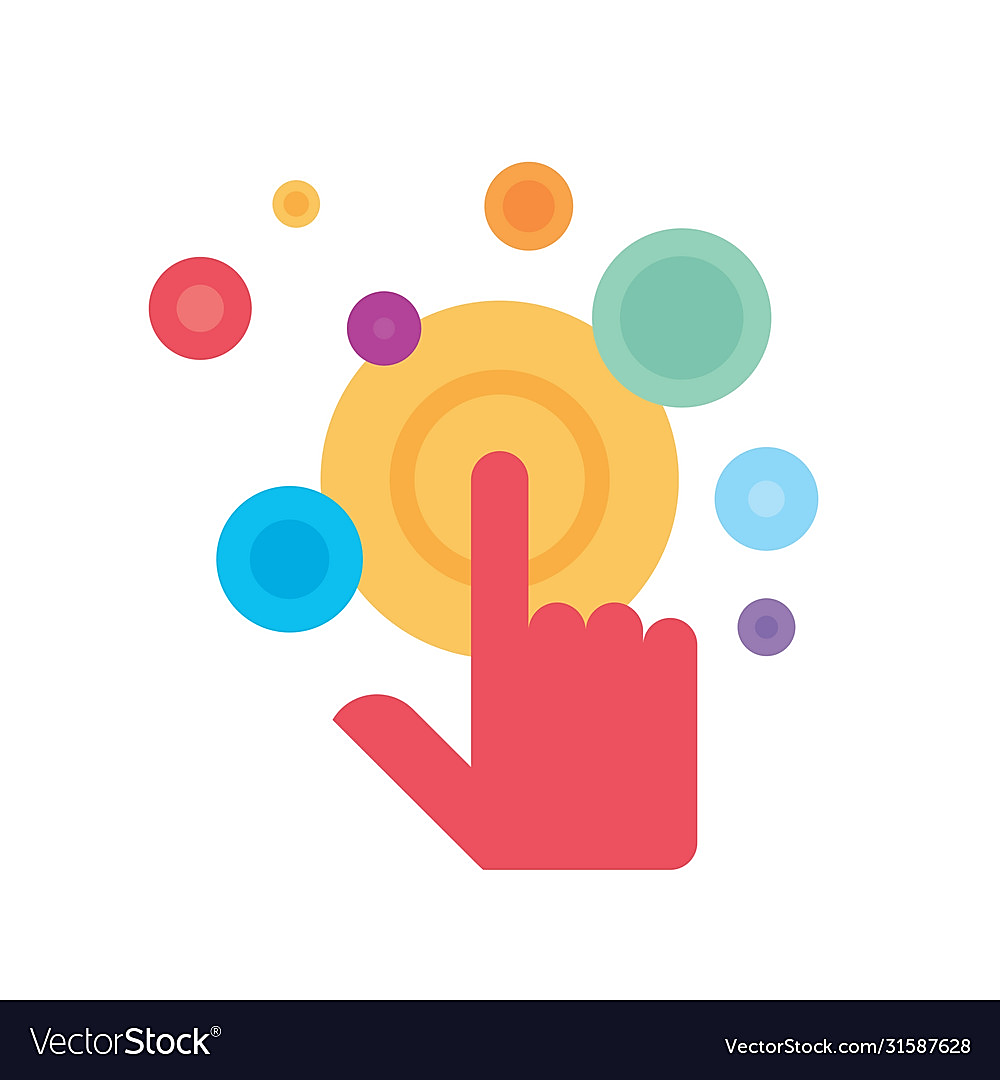 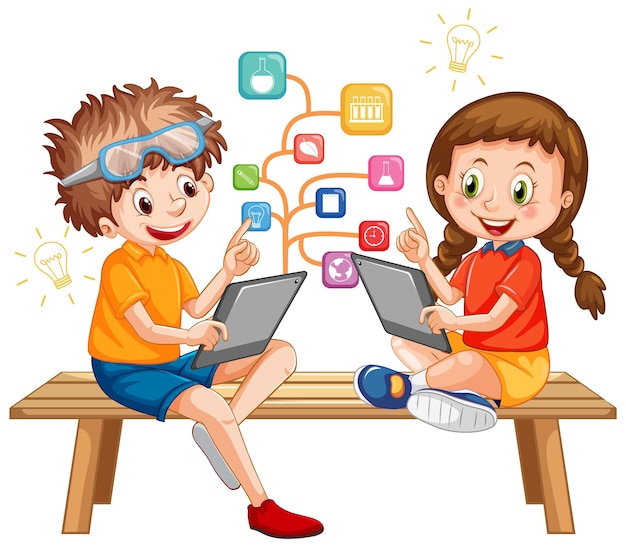 Рефлексія. Вправа «Печиво від совенят»
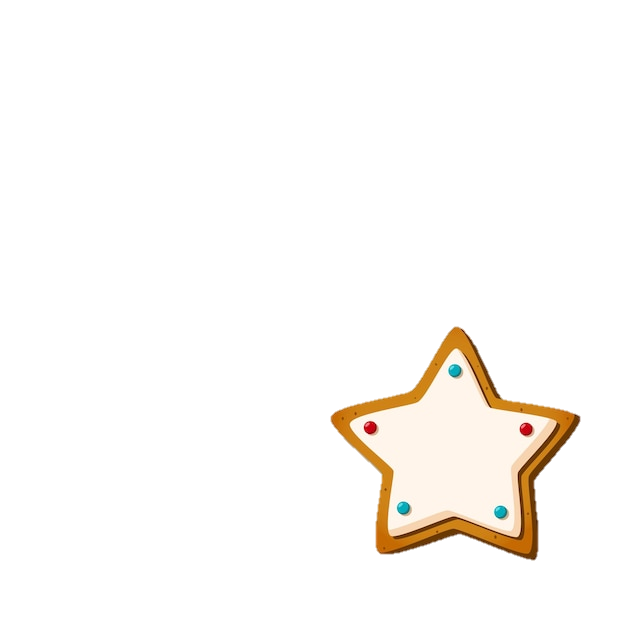 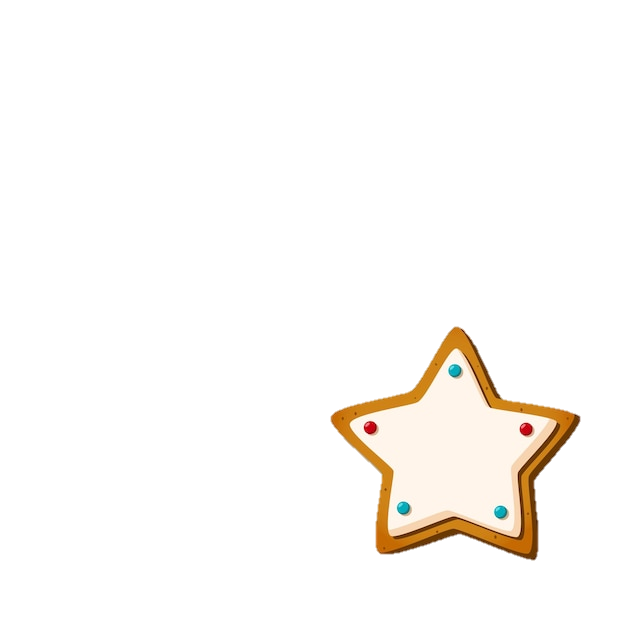 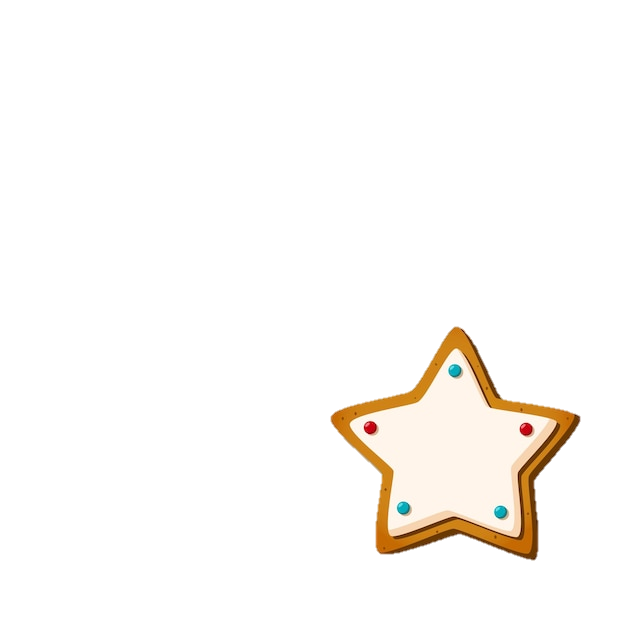 Я хотів би дізнатися про…
Вдома я розкажу про…
Найкраще 
мені вдалося…
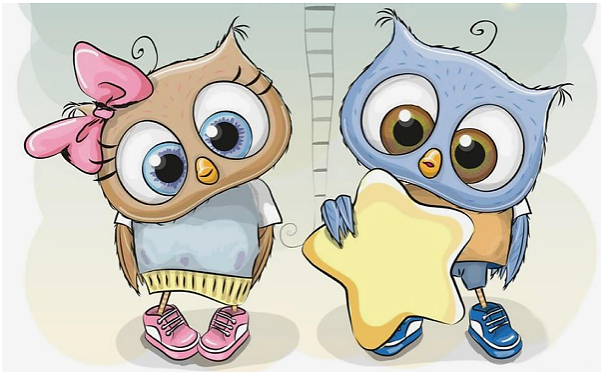 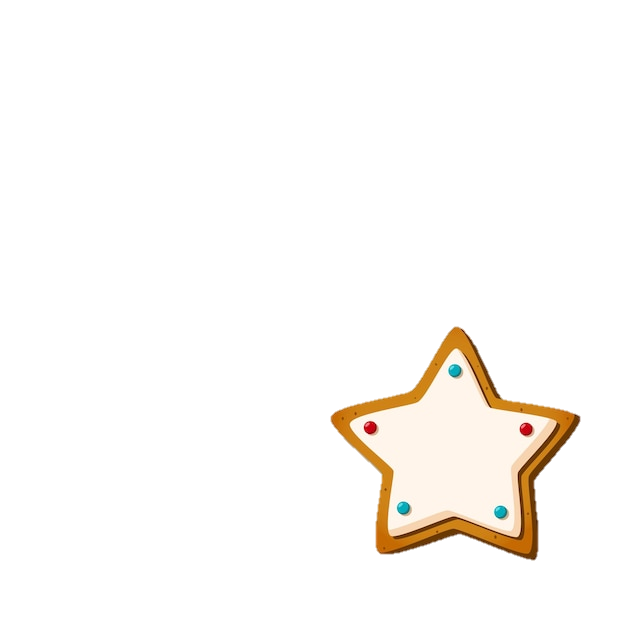 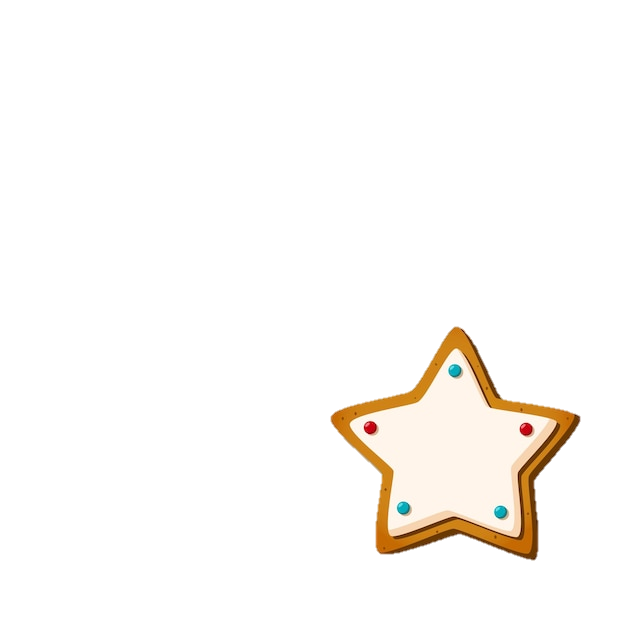 Сьогодні 
на уроці 
я навчився/
навчилася…
Урок 
завершую з настроєм…